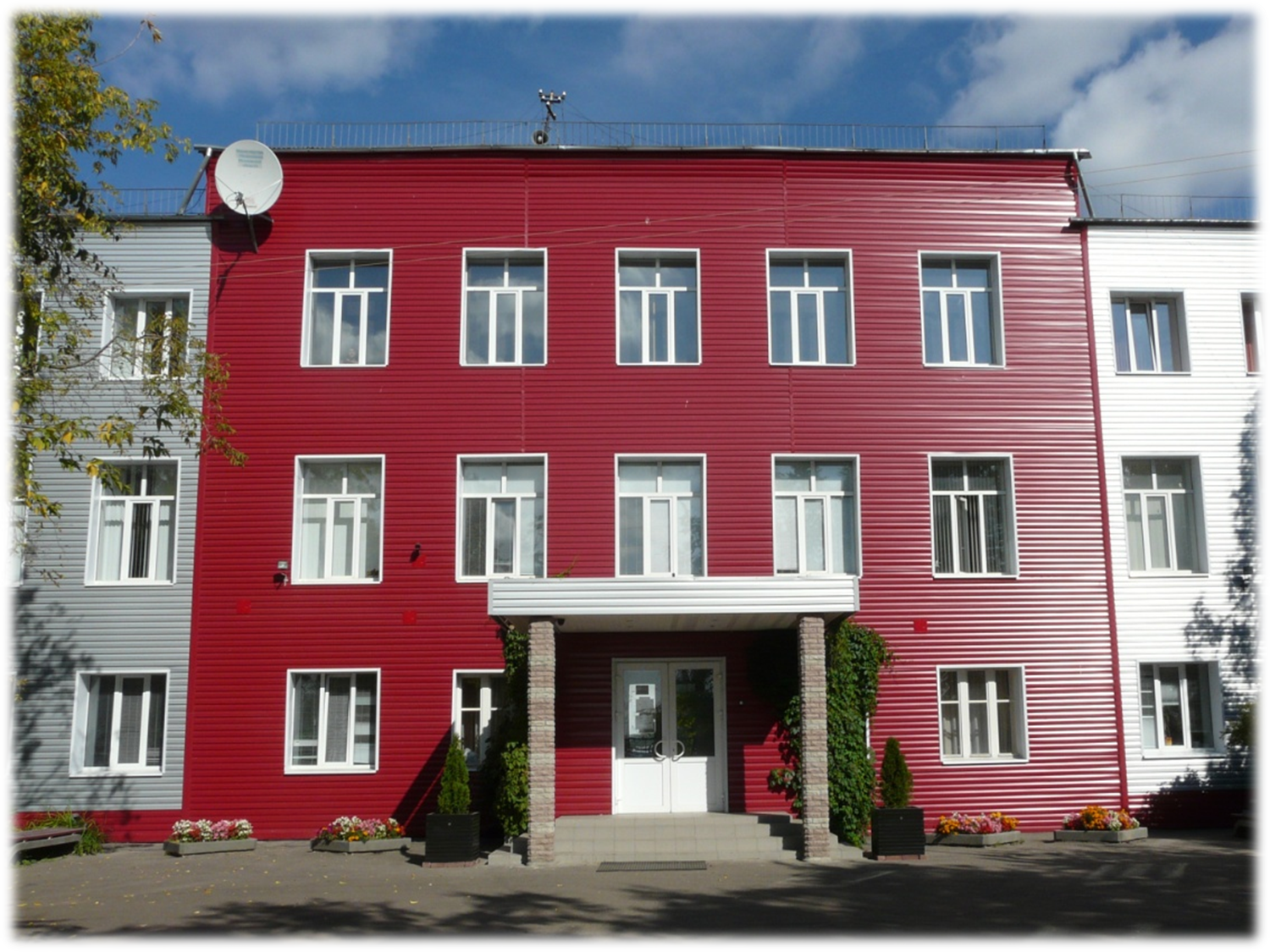 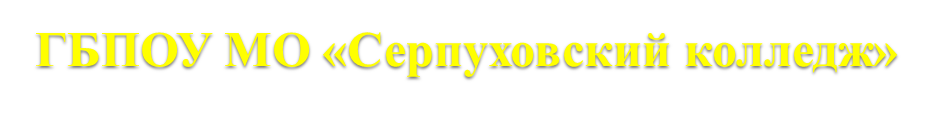 Профессия 15.01.05 Сварщик (ручной и частично механизированной сварки(наплавки))
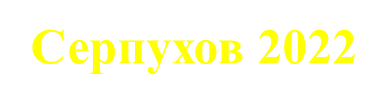 Срок обучения
на базе 9 классов – 2 года 10 месяцев
Квалификация
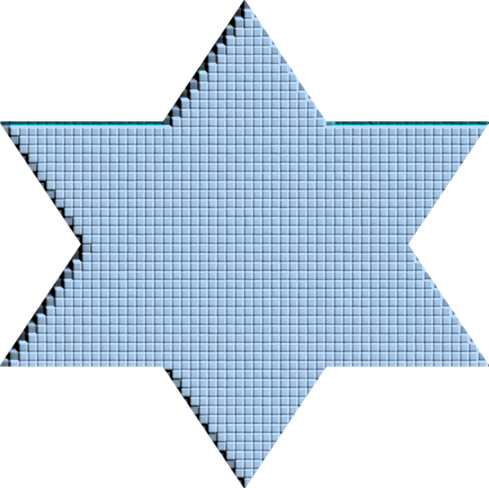 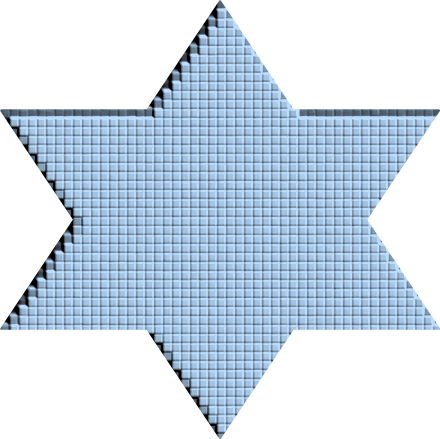 Сварщик частично механизированной сварки
Сварщик ручной дуговой сварки
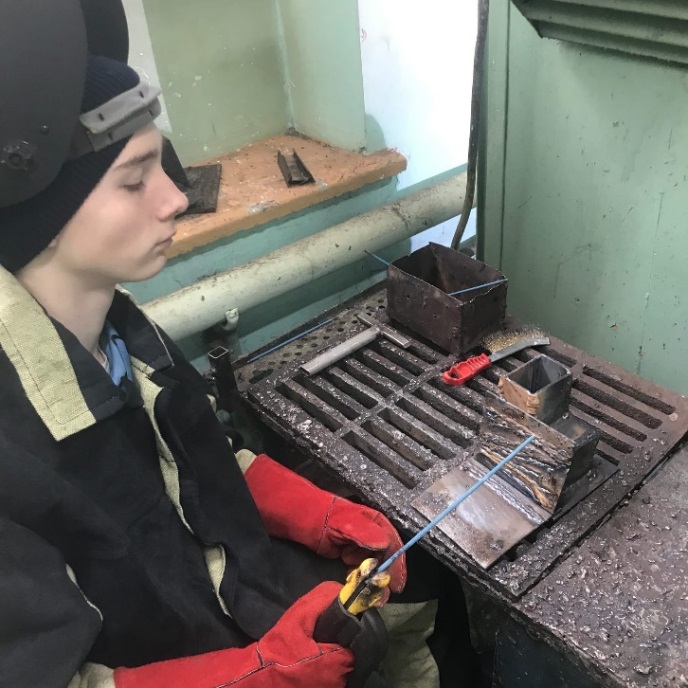 Я горжусь своей профессией!!!
Сварщик
Волну встречают грудью корабли,Гудят мосты под ветрами натружено,Уходят в космос спутники Земли…И всюду, сварщик, есть твой труд!ЗаслуженноГордишься ты профессией своейИ, если надо, не считаясь с отдыхом,Творишь ты мир и счастье для людейГорячим сердцем, сварки жарким сполохом
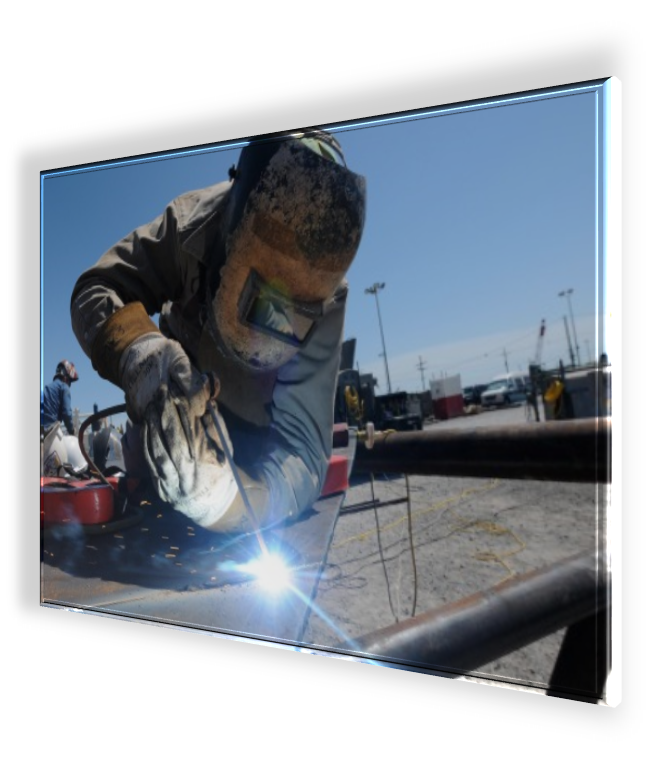 Сварщик — профессия ответственная,  виртуозная!
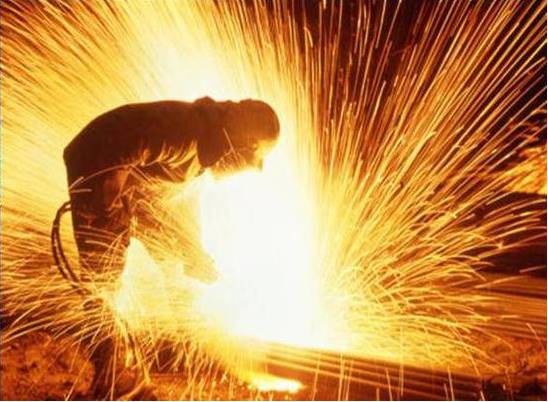 От качества работы сварщика зависит долговечность и устойчивость строительных конструкций, 
работа и срок службы различной техники.
Это лучшая профессия!!!
Сварка - фундаментальная часть процесса создания очень многих вещей, которые мы видим в повседневной жизни, включая автомобили, здания, мосты и многое другое.
Сварщику свойственны - упорство, ловкость и гибкость движений рук, ног и всего тела.
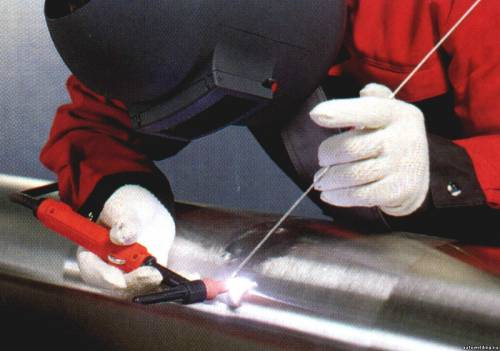 В условиях общей нехватки рабочего персонала профессия сварщика - на особом счету: сварочные работы требуются практически на любом производстве
Сварка - 
обычно применяется для соединения металлов, их сплавов или термопластов, а также в медицине.
Молодых мастеров очень мало. Поэтому зарплаты у сварщиков высокие.
Плюсы профессии
Престижность и высокая
 востребованность на рынке труда,
 как в государственном секторе
 экономики, так и в частном.
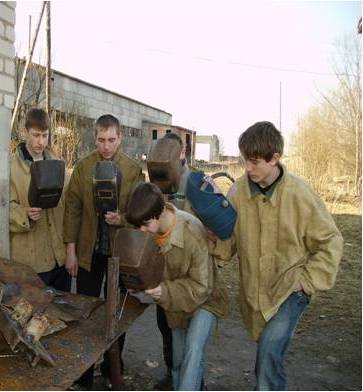 Молодым специалистам, только
 что окончившим колледж , работу 
долго искать не придётся — она
 находит их сама.
Без опыта сварщики охотно
 принимают в жилищно-коммунальные 
хозяйства, в частные организации,
 сферы обслуживания.
С приобретением опыта, им поручаются
 более ответственные дела и работы в промышленности,
 на стройках, соответственно, увеличивается зарплата.
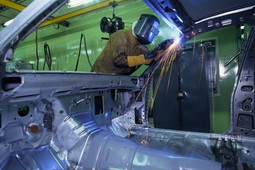 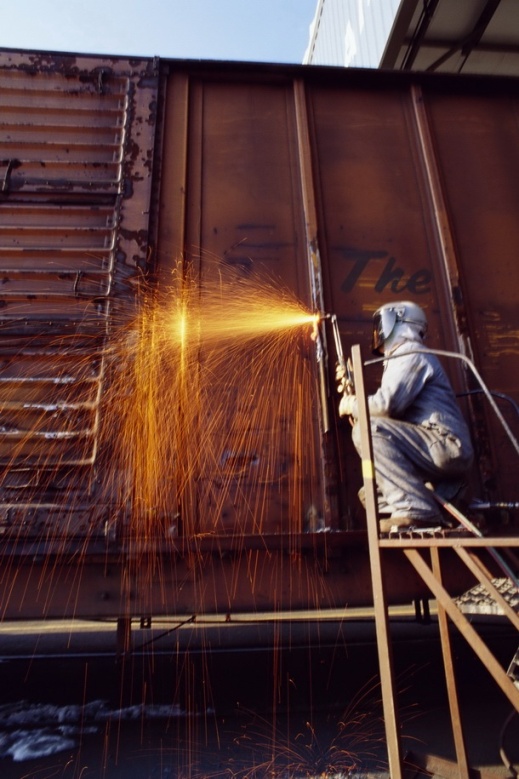 при сооружении морских и речных судов большого тоннажа, вагонов, котлов высокого давления, мостовых кранов, цистерн, трубопроводов и т.п.
на машиностроительных заводах
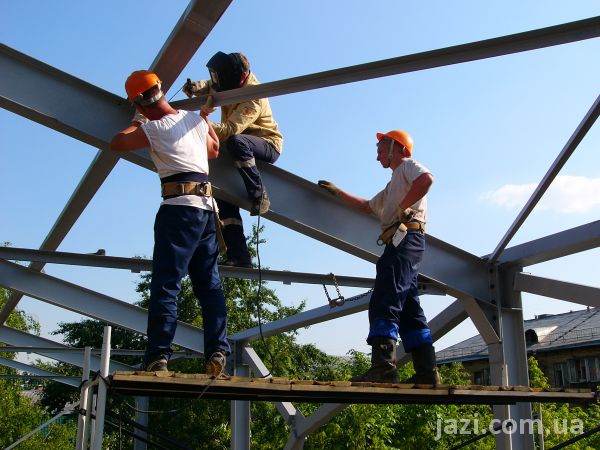 на стройке
Профессия  сварщика – незаменима!!!
в коммунальном хозяйстве
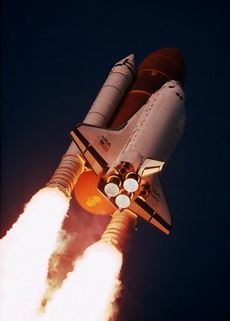 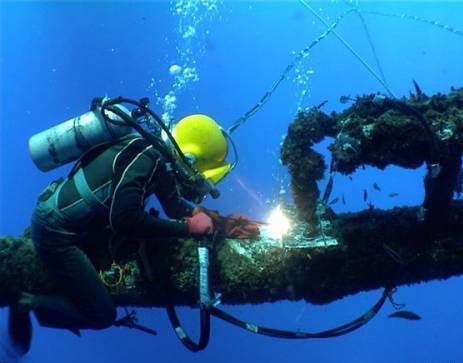 Сегодня диапазоны применения сварочных технологий простираются от подводной до космической сварки
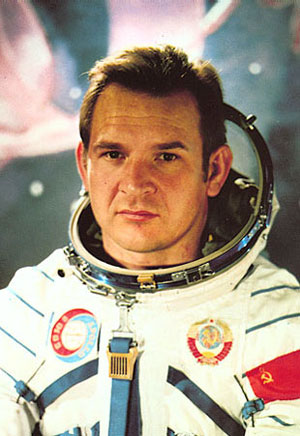 Валерий Николаевич Кубасов 

Космонавт (первый полёт: с 11 по 16 октября 1969 года в качестве бортинженера КК «Союз-6»). Во время полёта впервые в мире были проведены эксперименты по проведению сварочных работ в космосе на аппаратуре, разработанной в ИЭС        им. Б.Е. Патона.
Конструкции для частного применения
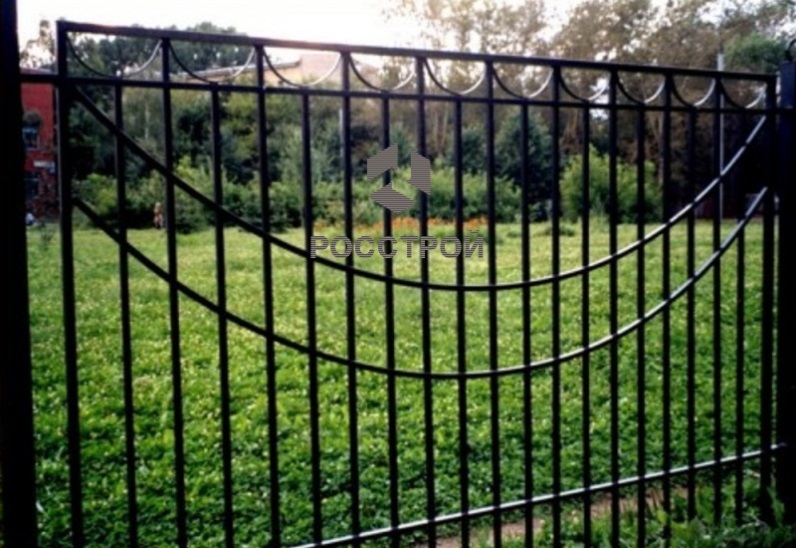 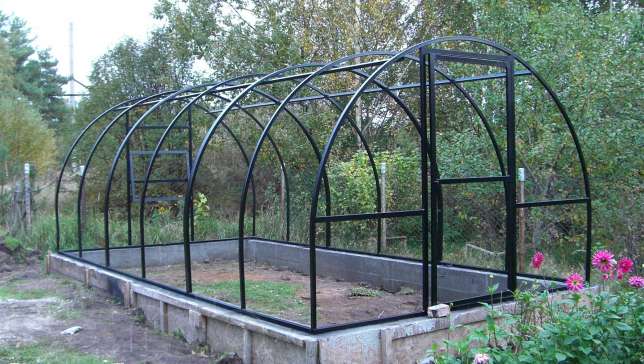 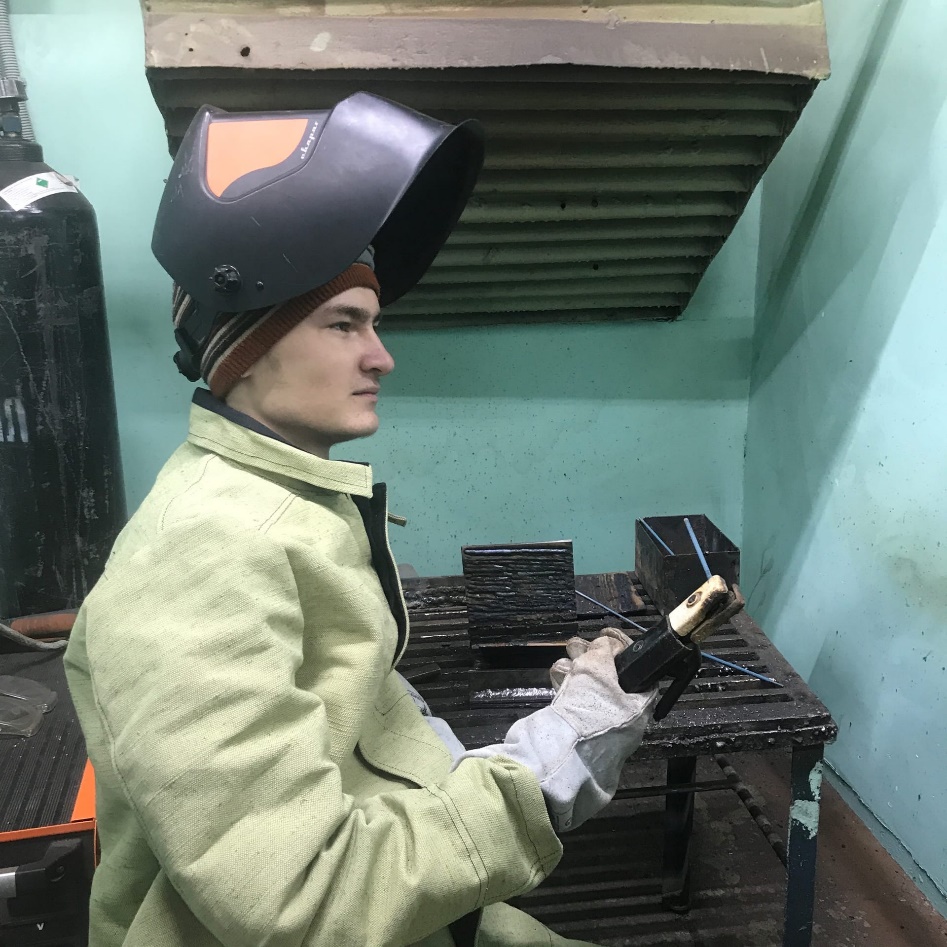 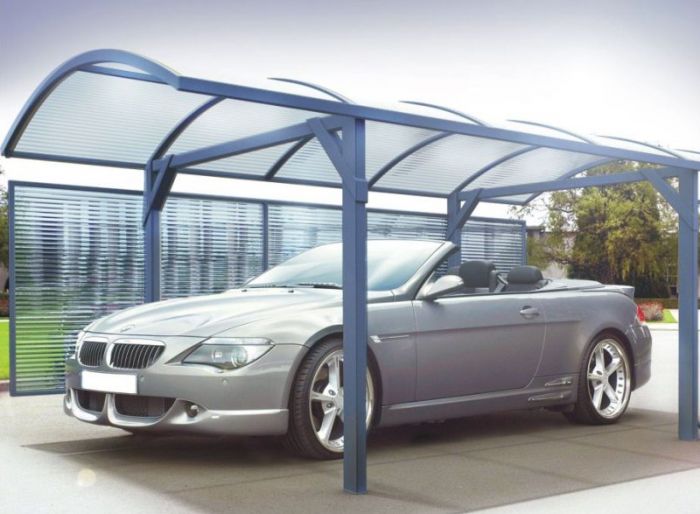 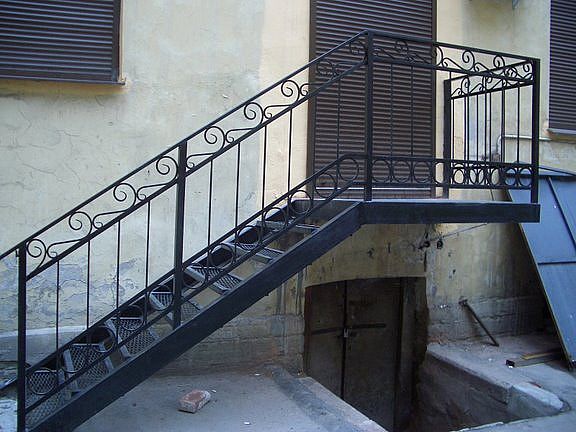 Мы станем профессионалами  и  добьёмся успеха!!!
Изготовлено сварными соединениями
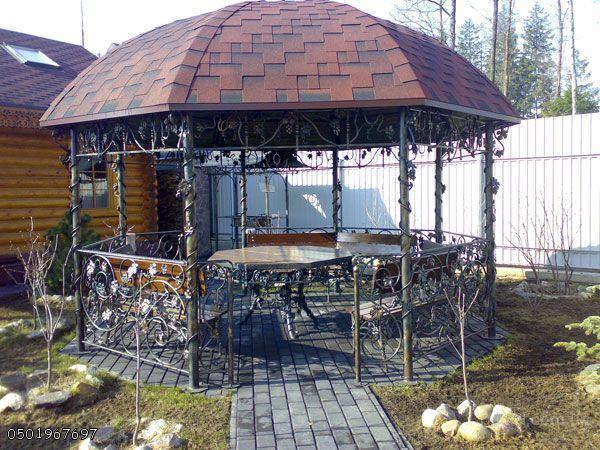 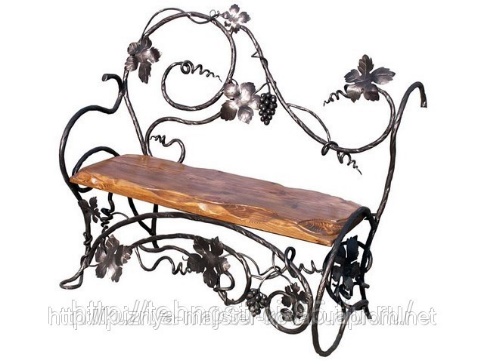 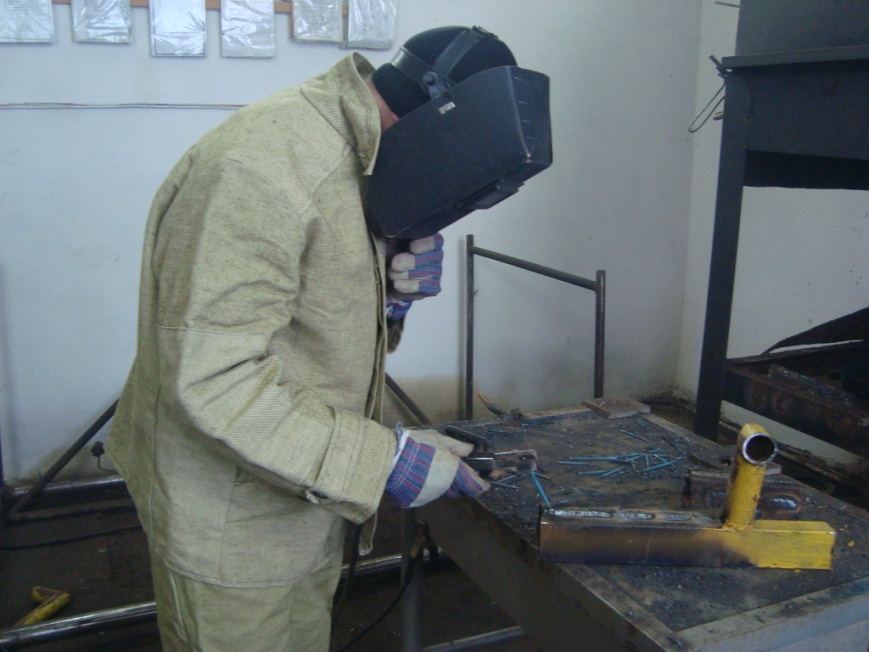 Став профессиональным сварщиком,
 Вы сможете создавать красоту!!!
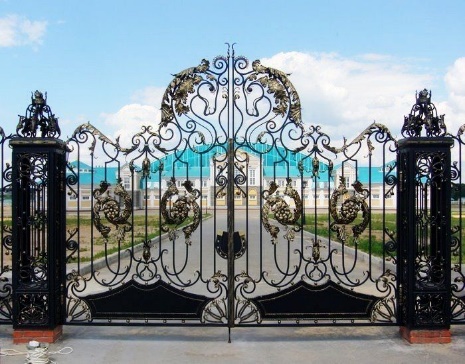 Перспективы профессионального развития сварщика:
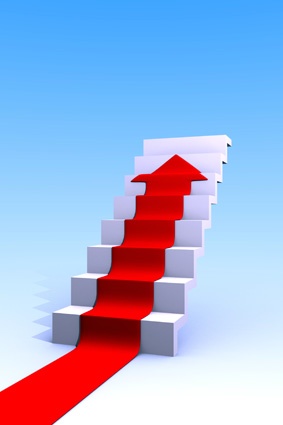 Повышение сложности работ;
Рост заработной платы;
Возможность повышение образовательного уровня в техническом  вузе по техническим специальностям;
Переобучение на родственные профессии;
Сварщик - это сила!
Труд сварщика – это почти искусство. Опытный мастер, как скульптор, создает из металла изделия сложной формы: 
от системы водоснабжения до восстановления кузова автомобиля.
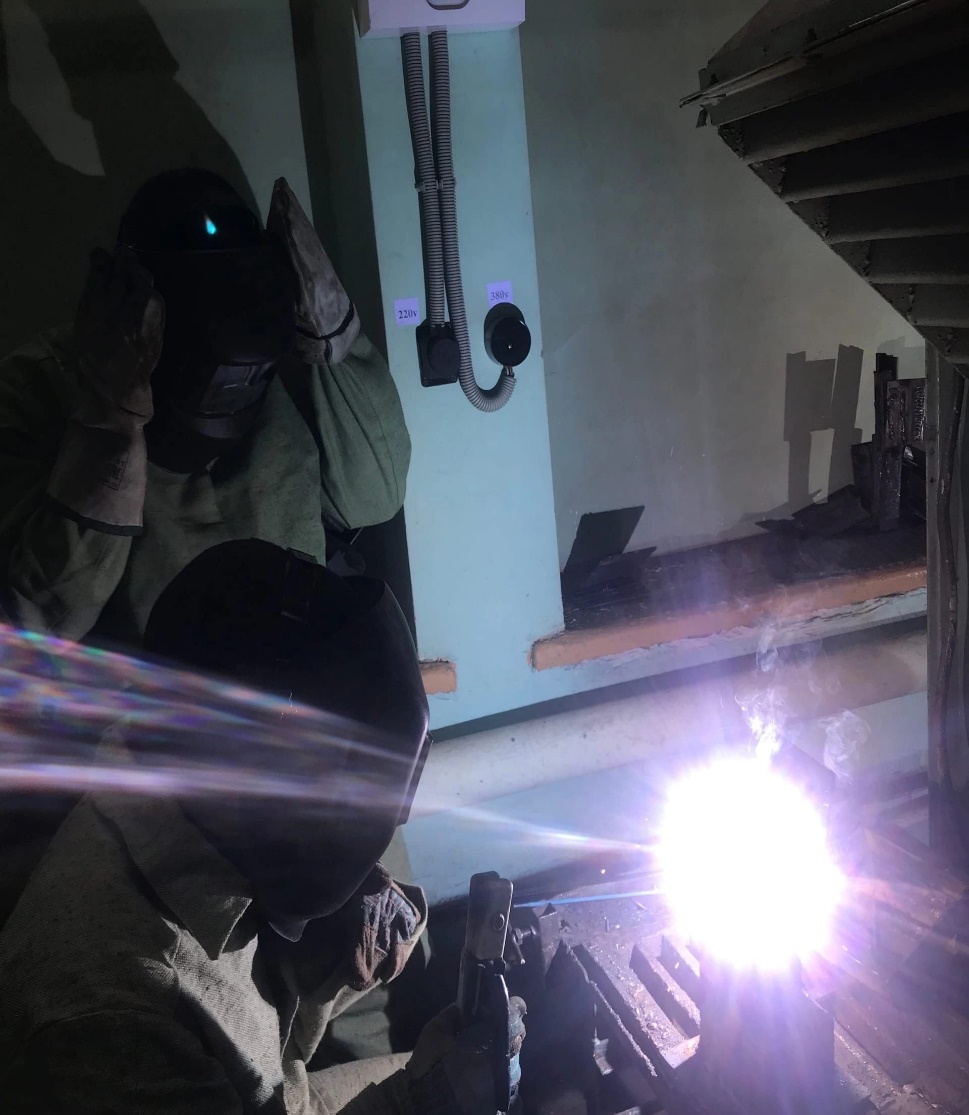 Спасибо за внимание!
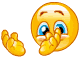